Informatika pro ekonomy ITextové editory
Katedra informatiky a matematiky
doc. Mgr. Petr Suchánek, Ph.D.
vedoucí katedry
Volba přímého formátování písma
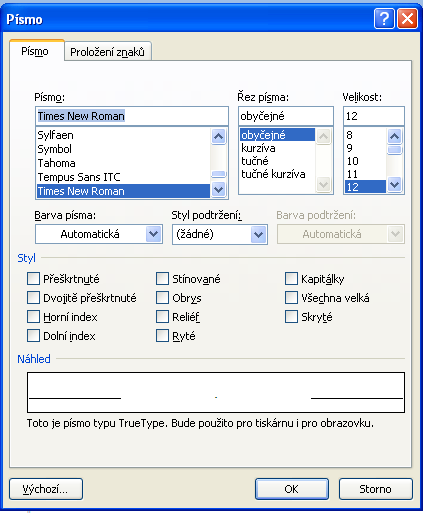 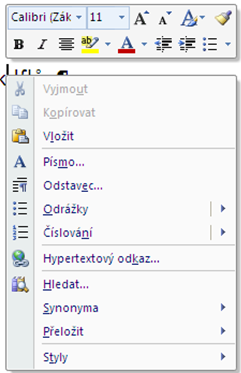 Místnínabídka vtextu
Rozšířená nabídka písma
2
Formátování odstavce - karta Domů – sekce odstavec,	karta rozložení stránky
Odsazení	
Zarovnání
Řádkování
Tabulátory		
Ohraničení
Stínování
3
Dialogové okno Odstavec
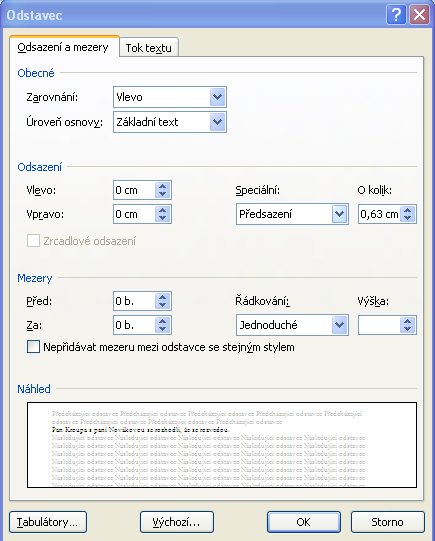 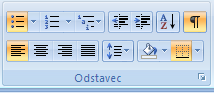 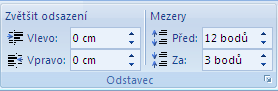 Karta Rozložení stránky
4
Automatické odrážky
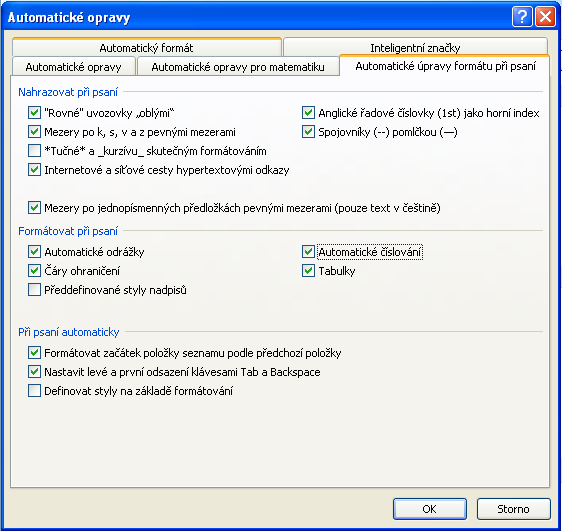 Automatické znaky odrážek: >, -, *
Nastavení
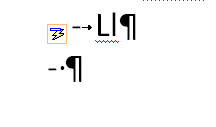 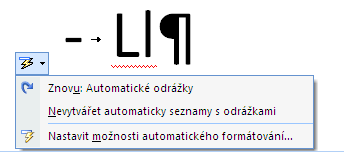 5
Číslování
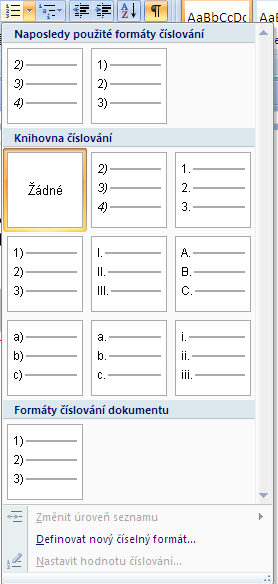 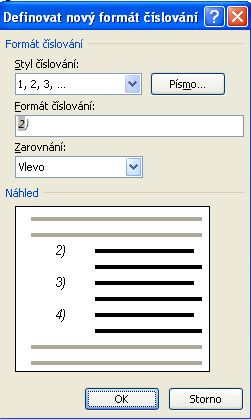 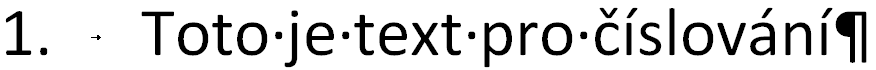 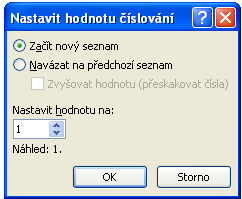 6
Styly
Styl je soubor formátovacích charakteristik
Písmo
Jazyk
Odsazení levého a pravého okraje odstavce
Předsazení prvního řádku odstavce
Řádkování
Nastavení tabulátorů, vybarvení podkladu a další
Dědičnost stylu: není třeba formátovat vše, ale jen rozdíly od stylu, na kterém je založen
Základní styl Wordu : normální
7
Typy stylů
Styl odstavce: písmo, odstavec, tabulátory, ohraničení, jazyk, rámeček, číslování
Styl textu: formát písma, ohraničení, jazyk
Styl tabulky: vlastnosti tabulky, odhraničení a stínování, formát písma a odstavce, tabulátory
Styl seznamu: písmo a číslování
Propojený styl: na rozdíl od stylu odstavce reaguje i na změnu písma

Podokno stylů: Shift+F1
8
Podokno stylů
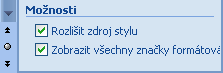 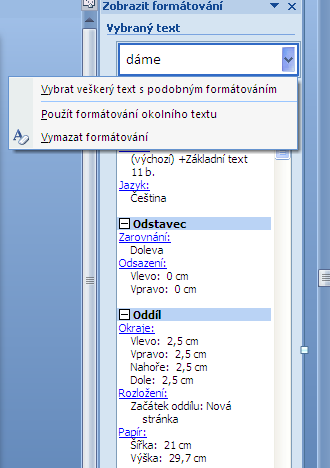 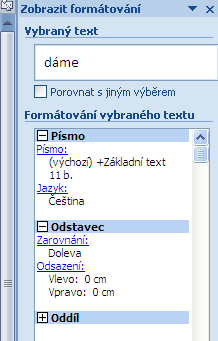 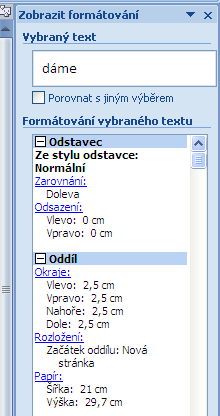 9
Proč používáme styly
Nejvýhodnější je použití stylu odstavců
	Jednou změnou příslušného stylu se provede změna v celém dokumentu tam, kde se daný styl používá
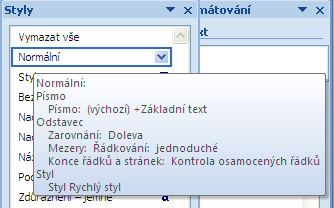 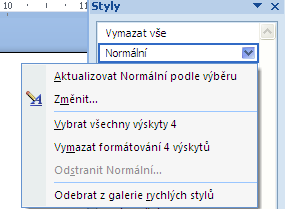 10
Vestavěné styly
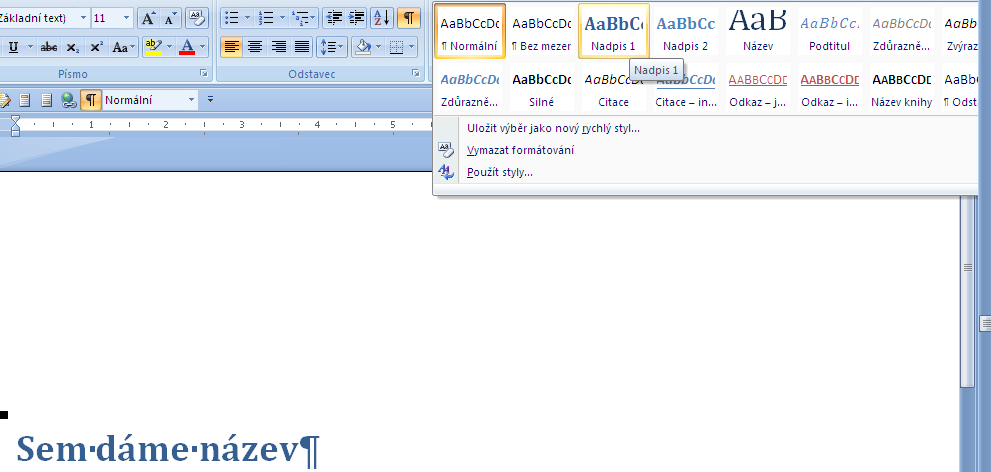 11
Vlastní styl
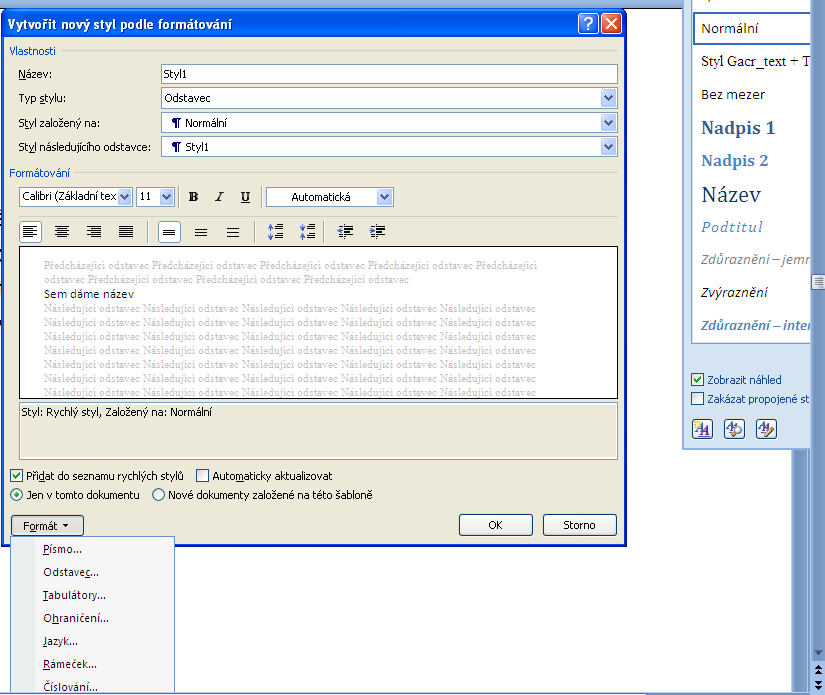 12
Ohraničení v textu
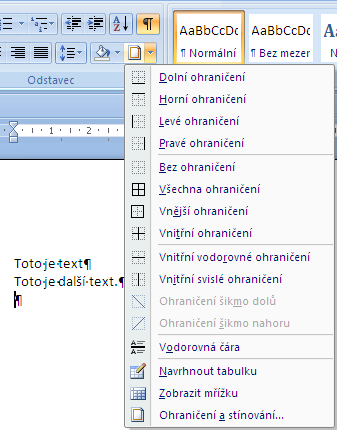 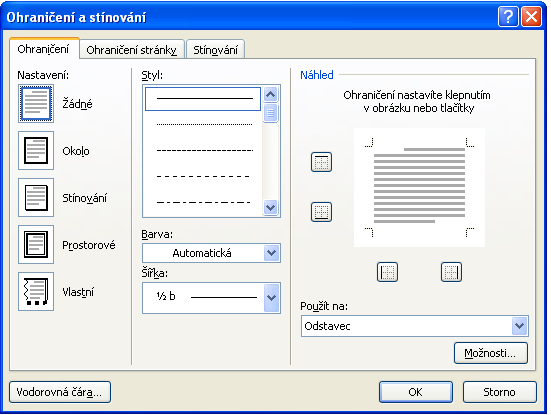 Domů-karta 
Odstavec – 
ohraničení
13
Stínovaní
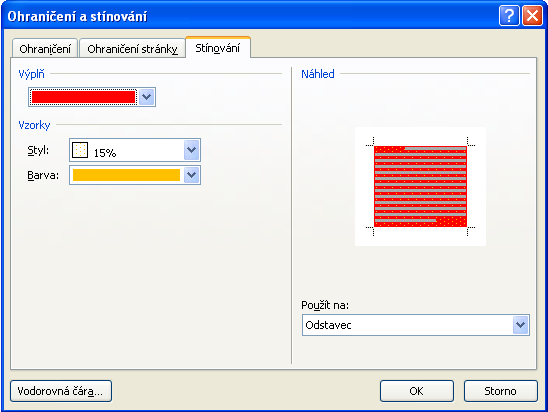 14
Ohraničení stránky
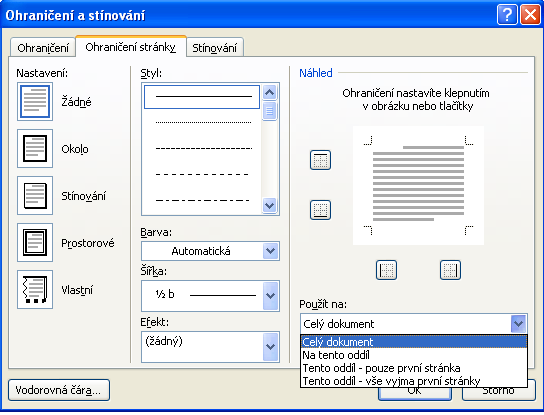 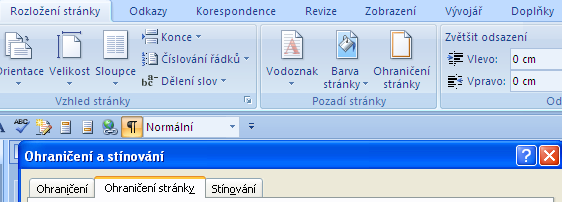 Druhá cesta
15
Odkazy a poznámky – karta Odkazy resp. karta Vložení
Poznámky pod čarou
Titulky

Křížový odkaz
Rejstříky
Krok 1 označit slovo a Alt+Shift+X
Krok2 generovat rejstřík
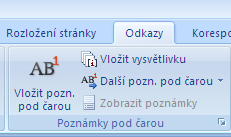 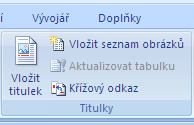 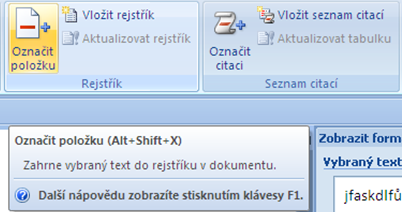 16
Nadpisy, obsah, osnova
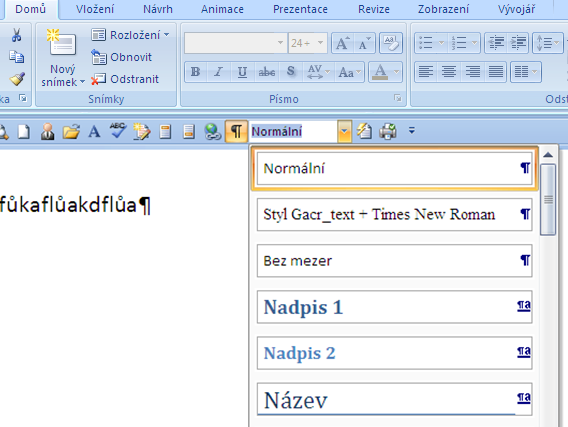 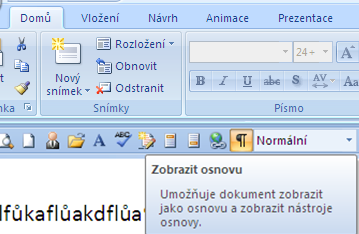 Zobrazit - osnova
17
Nadpisy,  obsah, osnova II
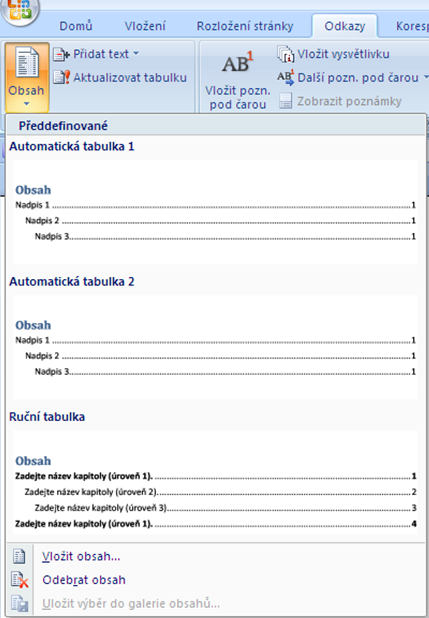 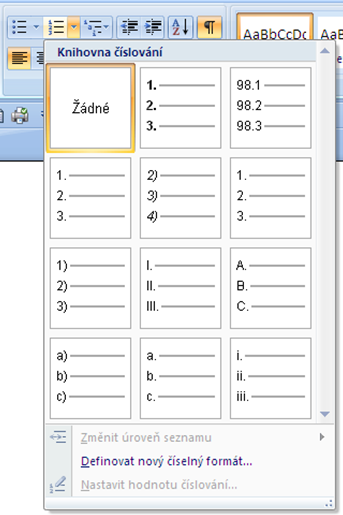 18
Tisk
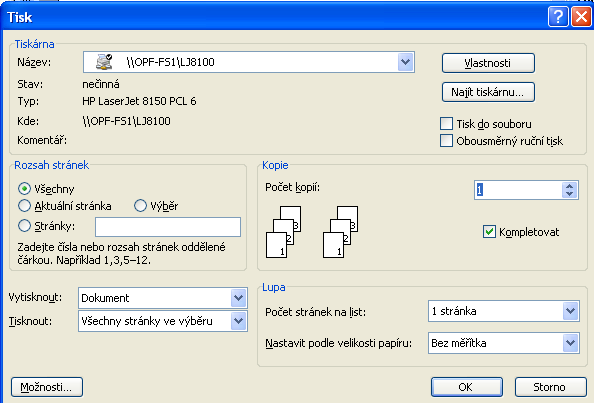 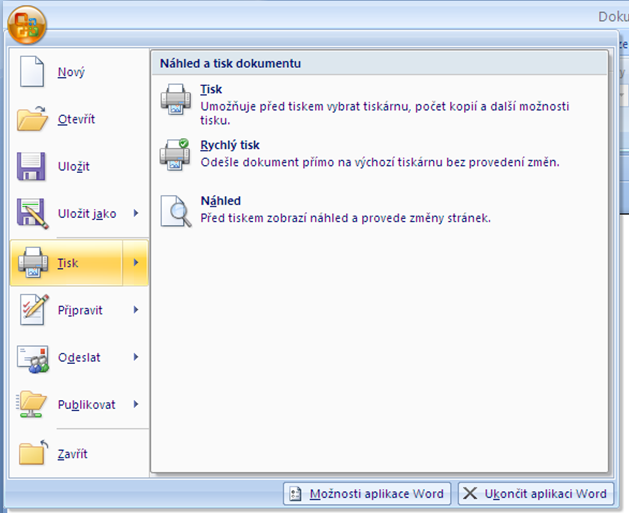 Čím je ovlivněn
Vzhled stránky
Kontrola – náhled
Nastavením tiskárny
19
Word, Oddíly, tabulky a grafické objekty
Oddíly
Tabulky
Obrázky
Kreslení
Grafy
20
Oddíl
Formát oddílu určuje uspořádání textu na stránce
Velikost, orientace a zdroj papíru
Formát, obsah a umístění záhlaví a zápatí
Počet sloupců
Způsob svislého zarovnávání textu
Formát a způsob tisku poznámek a vysvětlivek
Formát číslování seznamů
21
Vzhled stránky
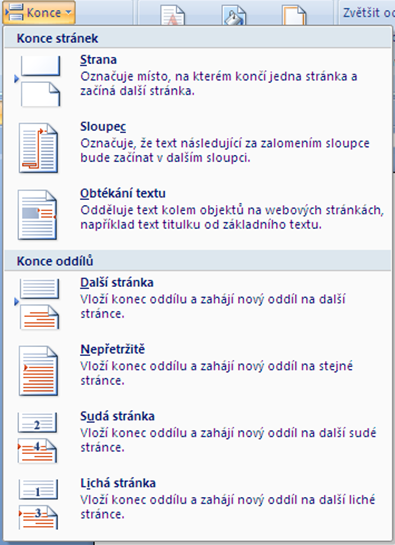 Většina charakteristik oddílu je v sekci Vzhled stránky
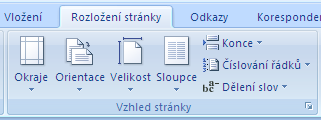 Oddílový zlom a konce stránek
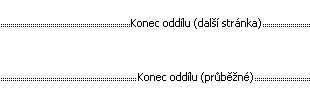 22
Vzhled stránky
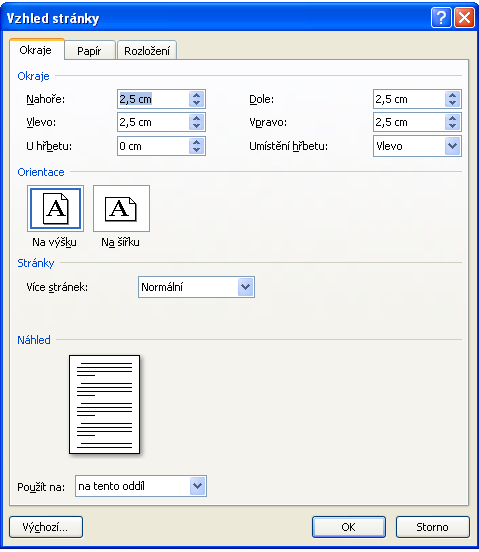 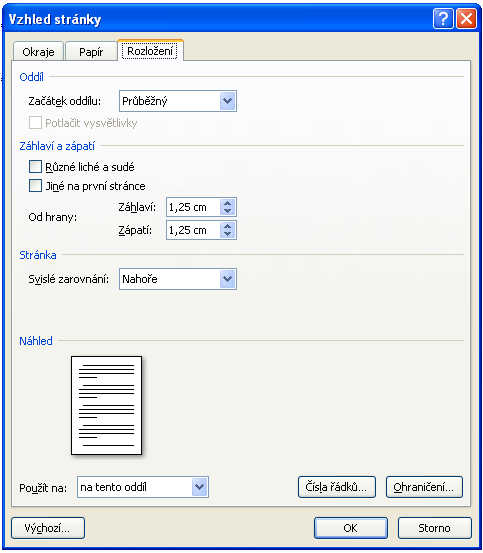 23
Záhlaví a zápatí
Organizuje se při zobrazení Rozložení při tisku z karty Vloženízáhlaví a zápatí
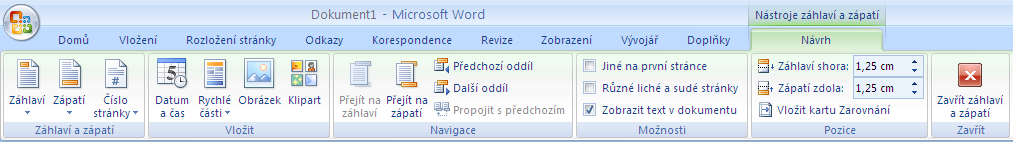 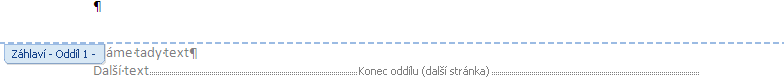 24
Tabulátory
Umožňují uspořádání textu dle určených pozic
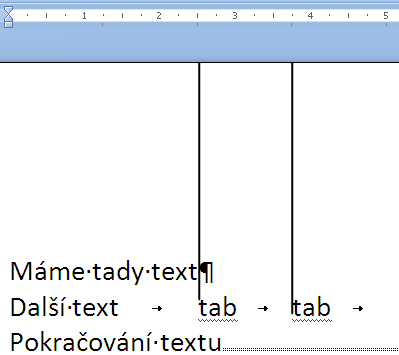 Implicitní zarážky
25
Vlastní zarážky - příklady
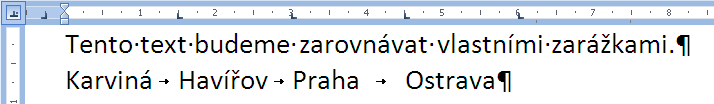 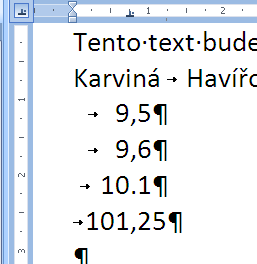 Zde se volí typy zarážek
Desetinná zarážka
Levá zarážka
26
Dialogové okno Tabulátory
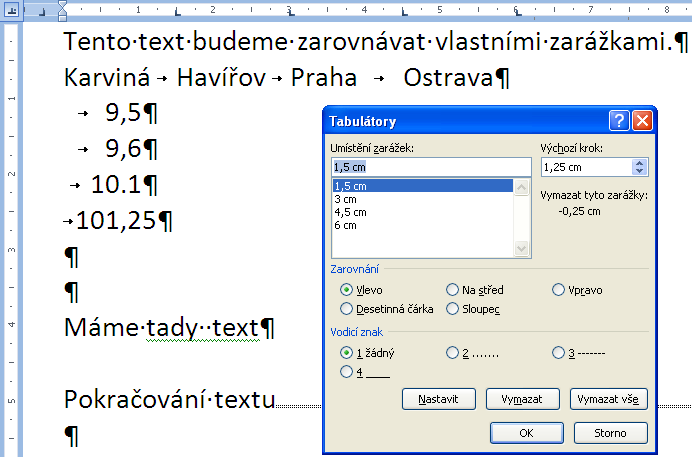 Karta Domů – Odstavec – tlačítko Tabulátory
27
Vytvoření tabulky
Převedením textu na tabulku
Vložením z karty Vložení
Nakreslením
Vložením z jiné aplikace (nejčastěji z tabulky aplikace Excel
28
Vytvoření z textu
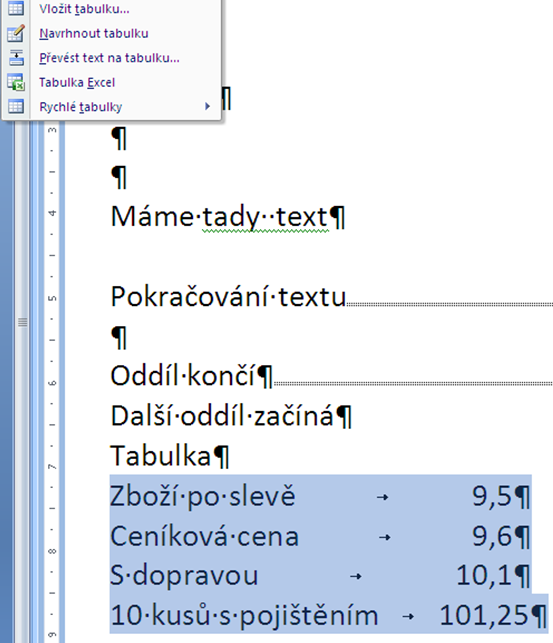 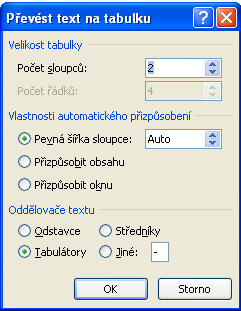 29
Vytvoření prázdné tabulky
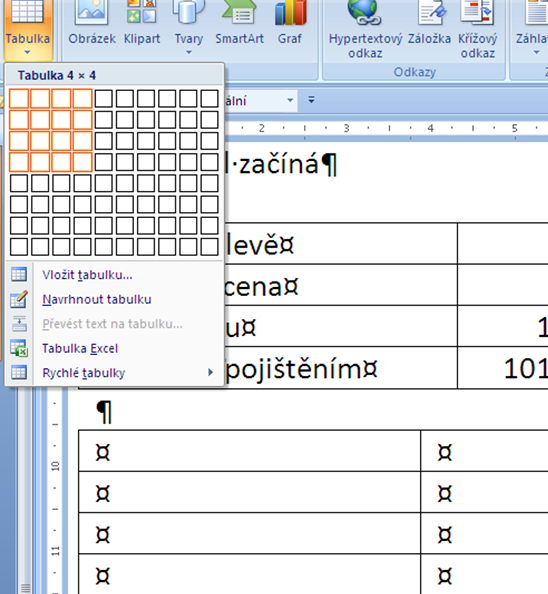 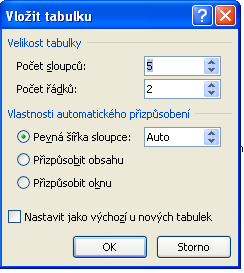 30
Úprava tabulek – Karta Rozložení
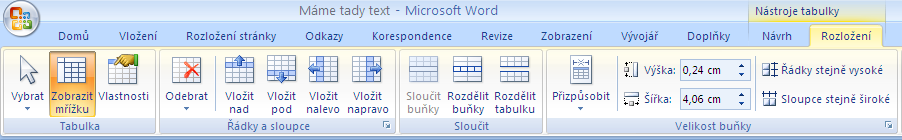 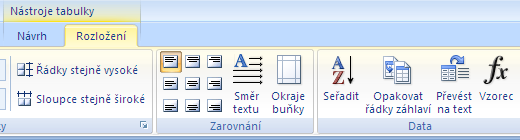 31
Úprava tabulek – karta Návrh
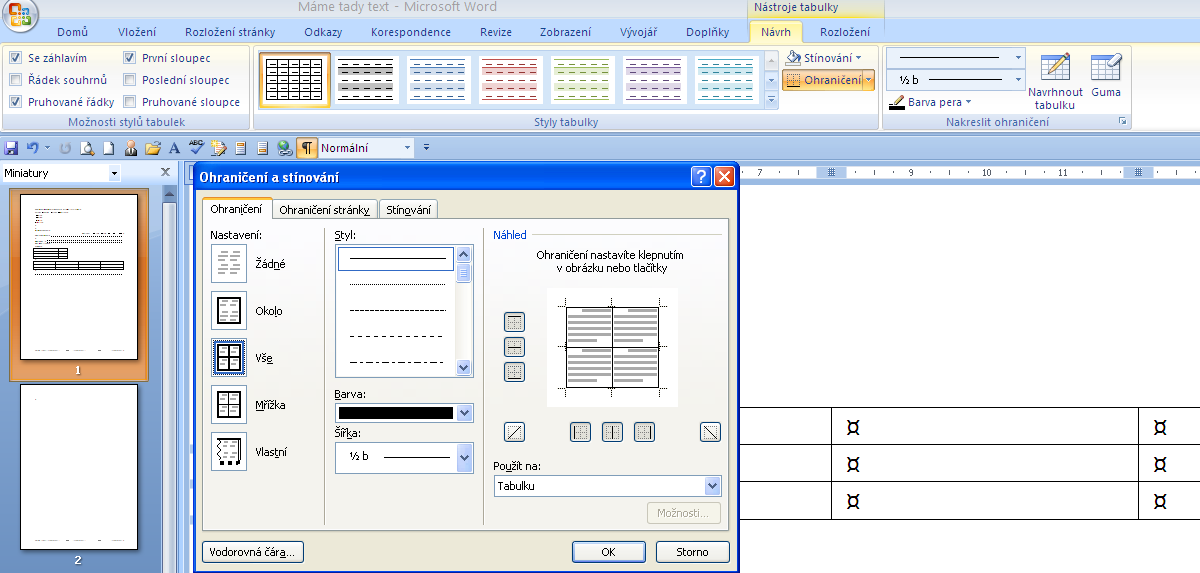 32
Navrhnout tabulku
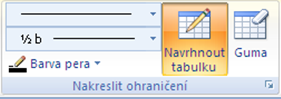 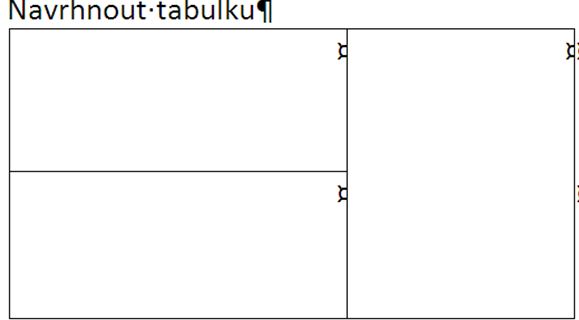 33
Grafické objekty
Objekt – zpravidla pravoúhlý tvar, vytvořený v jiné aplikaci (tabulky, grafy, vzorce, ozdobné nápisy…)
Objekt lze vložit do libovolného dokumentu
Vložení objektu:
Pomocí schránky (Ctrl+C; Ctrl+V)  vznikne rastrový obrázek
Vytvořit nový – možnost volby řady typů 
Vytvořit ze souboru
34
Vkládání grafických objektů
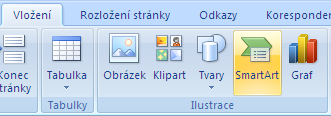 Nejčastěji vkládané objekty - sekce Ilustrace
Klipart  - jednoduchý 	 obrázek
Podokno Klipart nabízí volby  dle kolekcí
Kolekce – soubor témat
Hierarchické třídění
Vložení klipartu – poklepáním na zvolený obrázek
35
Podokno Klipart
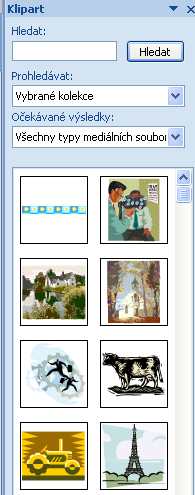 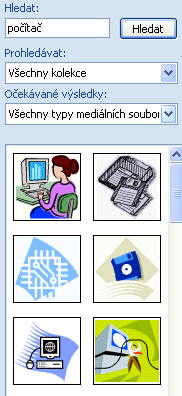 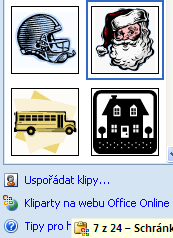 36
Vkládání grafických objektů
Smartart  - ilustruje sdělované informace
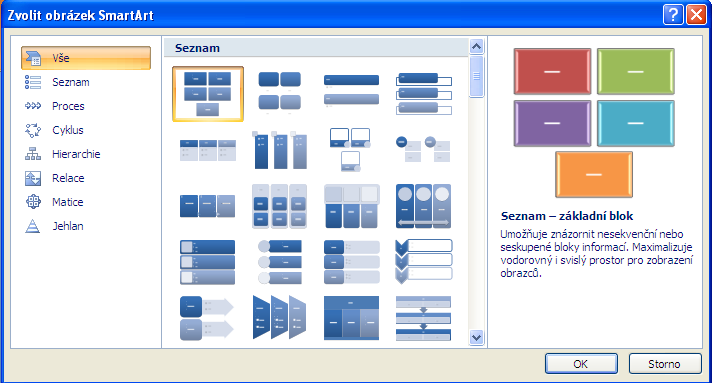 37
Vkládání grafických objektů
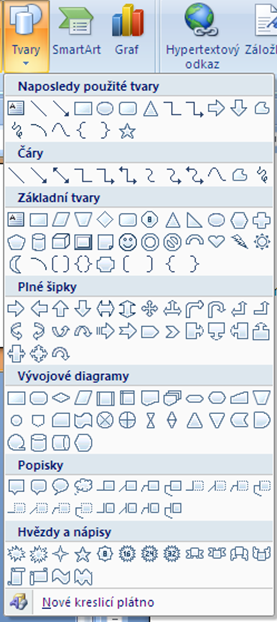 Tvary  - použitelné ve všech aplikacích MS Office
Změna – formát tvaru – ihned po nakreslení nebo po poklepání na tvar
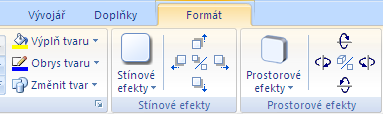 38
Vkládání grafických objektů
Wordart – ozdobný nápis
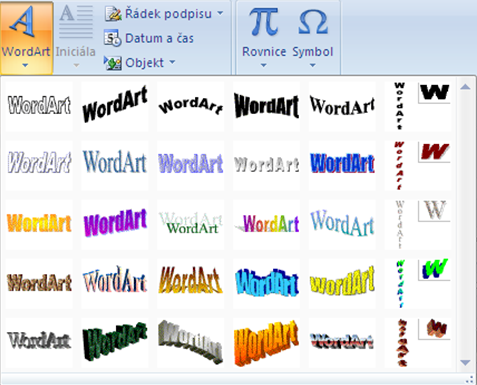 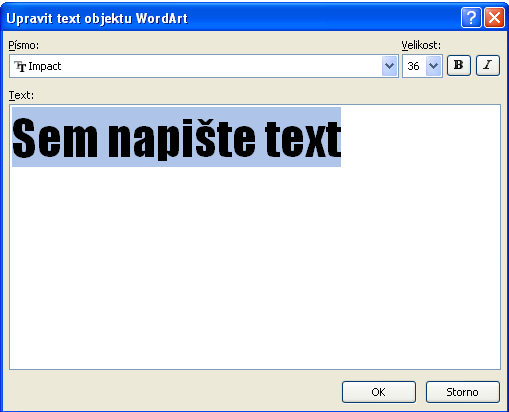 39
Wordart – formátování v textu
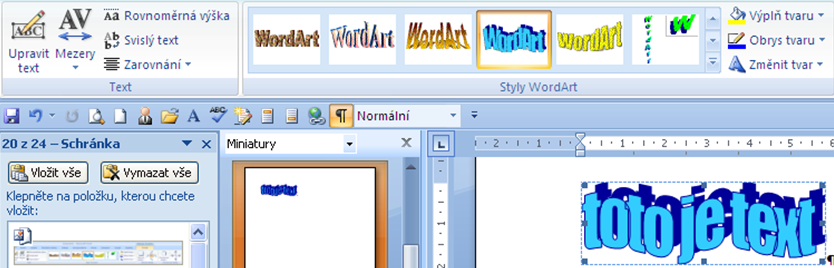 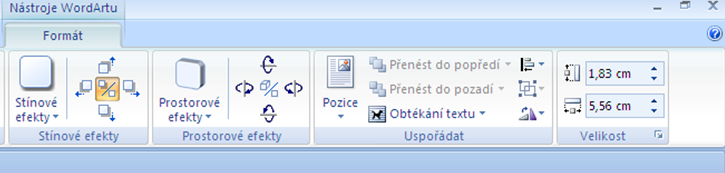 40
Práce s obrázky
Vložit obrázek
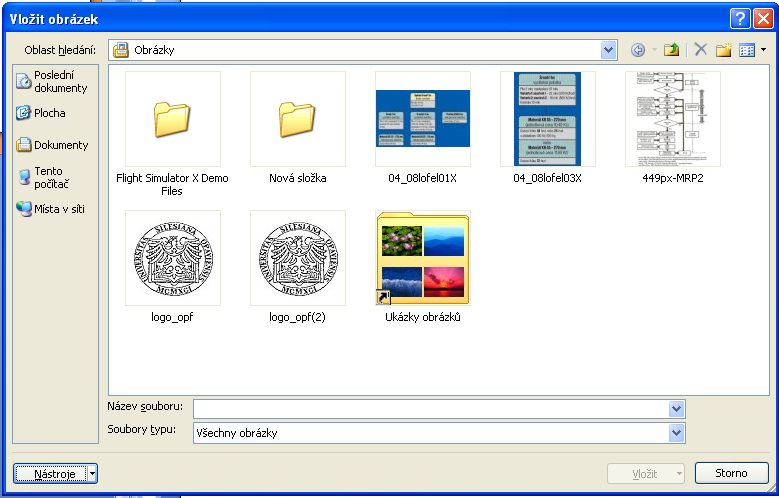 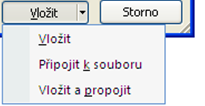 41
Formátování a komprese obrázků
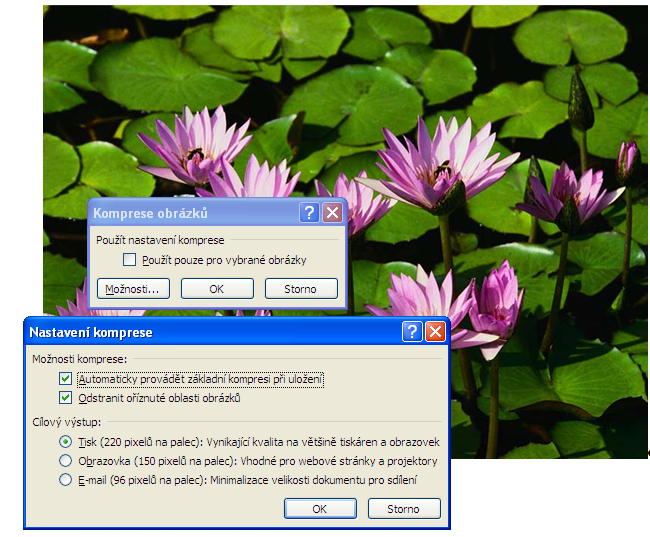 42
Karta Nástroje obrázku
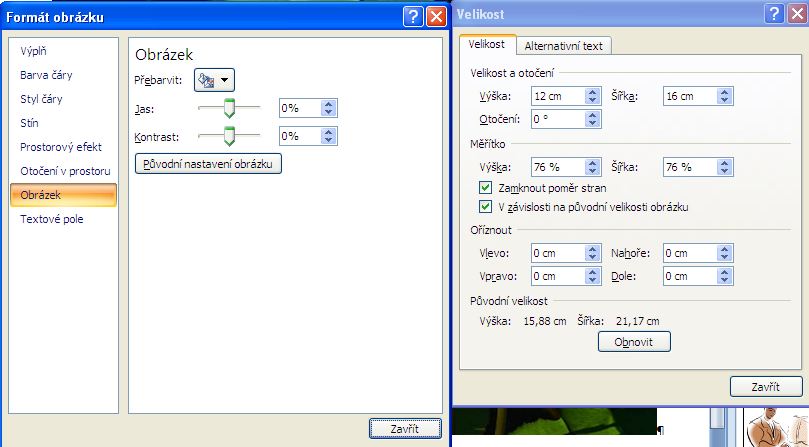 43
Karta Nástroje obrázku II
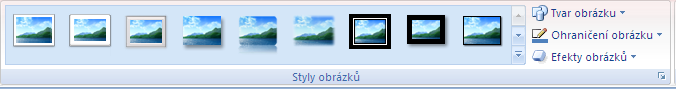 Pozice a obtékání v textu
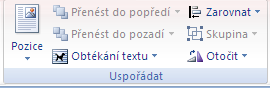 Seskupení – sloučení několika objektů do jedné skupiny
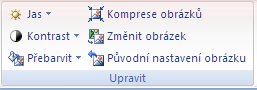 44
Kreslení
Úprava nakreslených objektů
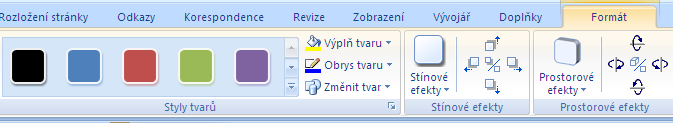 Úchytky
Změna velikosti
Otáčení a překlápění
Barva výplně 
Barva a styl čáry, šipky
Písma
Prostorové efekty
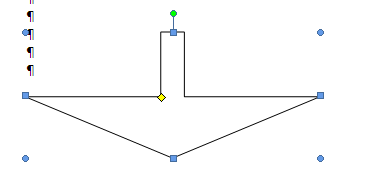 45
Vkládání grafických objektů
Graf
Prezentace hodnot graficky 
Zdroj dat, tabulka
Je to obrázek, ale je spravován aplikací  navázanou na MS Excel
Tvorba grafu
Vložení  - Ilustrace – Graf
46
Graf
Definice názvů:
Oblast grafu – celý graf a všechny jeho prvky
Zobrazovaná oblast – oblast ohraničená osami zahrnující všechny datové řady 
Legenda – pole určující vzorky nebo barvy přiřazené datovým řadám
47
Grafy
Oblast grafu
datové body		hodnoty
datové značky	zobrazení dat.bodu
datová řada		množina dat.značek z 					jednoho řádku, sloupce
osa hodnot		obvykle osa y
osa řad, kategorií	obvykle  osa x
48
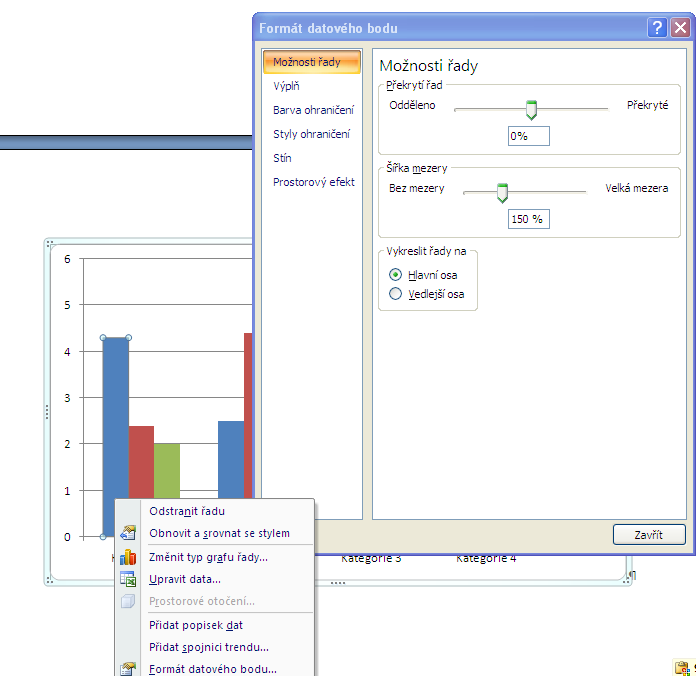 Graf
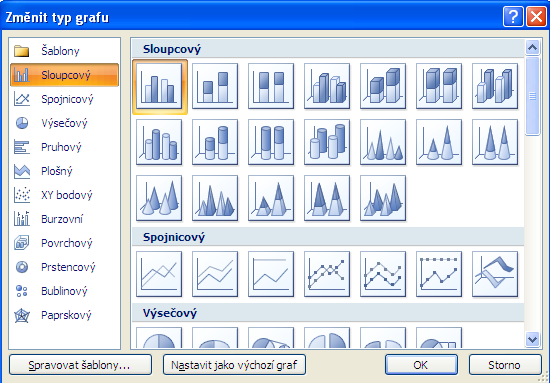 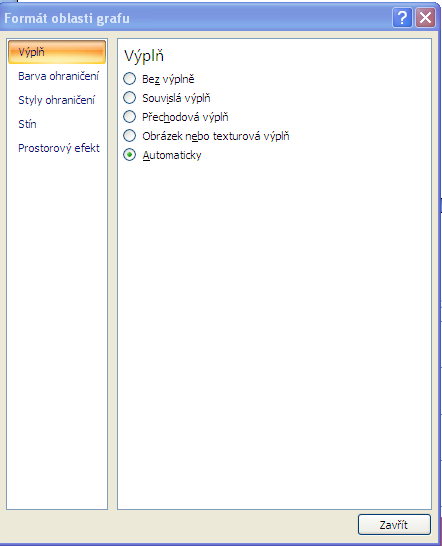 typy grafu
Sloupcový, pruhový
Spojnicový
Výsečový, prstencový
XY bodový
Plošný
Povrchový
Bublinový
Burzovní
Jiné, vlastní, kombinované
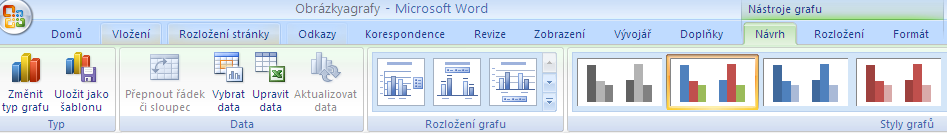 49
Změny a spolupráce mezi programy
Témata
Možnosti spolupráce a slučování dokumentů
Vkládání komentářů
Sloučení dokumentů (Vložit / Soubor)
Porovnání a sloučení dokumentů
Sledování změn (revize)
Hromadná korespondence
Formuláře
Komunikace mezi programy a různými aplikacemi a uživatelskými prostředími (zejména aplikace MS Office)
51
Možnosti spolupráce
Využívání společných složek a souborů
Prosté sloučení dvou dokumentů
Vkládání komentářů
Sledování změn
Porovnání dokumentů
Porovnání a sloučení dokumentů
(otevření stejného souboru – zámek)
Zobrazení na webové stránce
Zaslání poštou
52
Sloučení dokumentů ze souboru
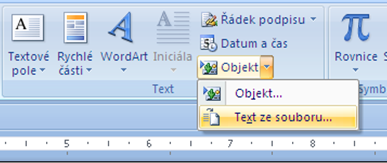 53
[Speaker Notes: V dokumentu původní mám v PINA7 původní dokument a další dokument ve kterém je obrázek jako záložka. 
A) sloučím oba dokumenty plně
b) Součím jen obrázek použitím tlačítka Rozsah a volbou záložka – záložka 2]
Rozsah slučování
Celý soubor, nebo rozsah buněk Excelu nebo záložka. Vytvoření záložky:
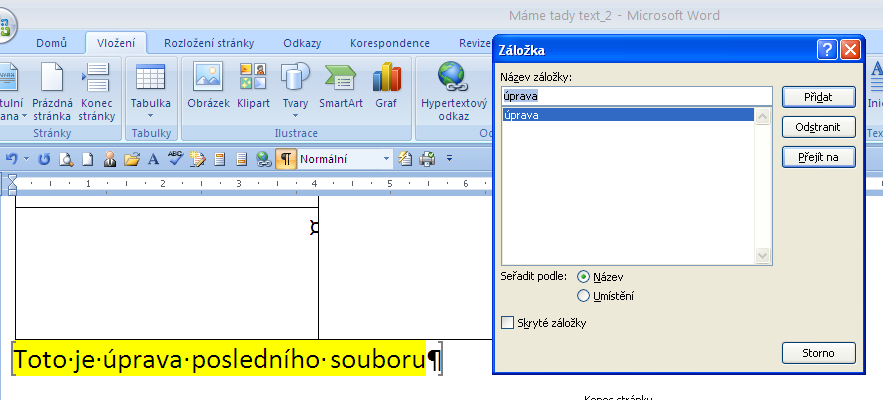 54
Sledování změn
Aplikace Microsoft Word usnadňuje revizi online tím, že umožňuje jednoduše provést a zobrazit sledované změny a komentáře v dokumentu. Aby bylo možné uchovat rozložení dokumentu, zobrazuje aplikace Word některé značky v textu, zatímco další prvky jsou zobrazovány v bublinách na okraji stránky.
55
Autor změn
Pro správnou spolupráci je nutno znát autora změn.
Nastavení autora změn se provádí na kartě revize
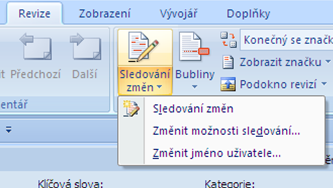 Ve skutečnosti však v Možnostech aplikace Word
56
Sledování změn – karta Revize
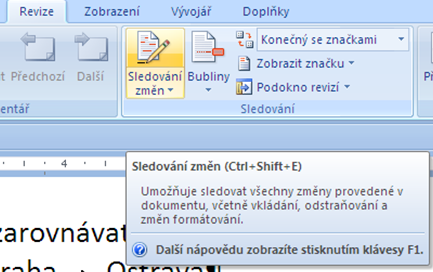 57
Možnosti karty revize
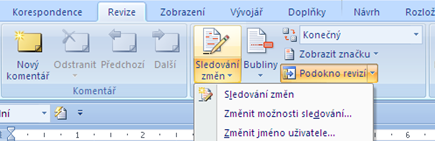 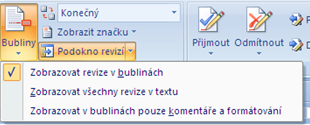 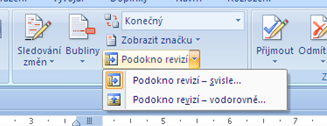 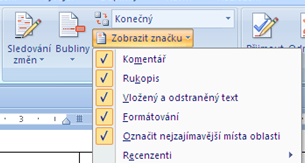 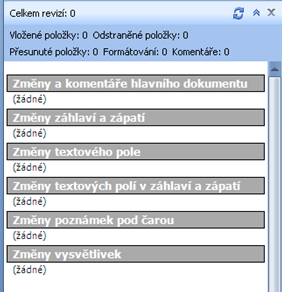 58
Bubliny
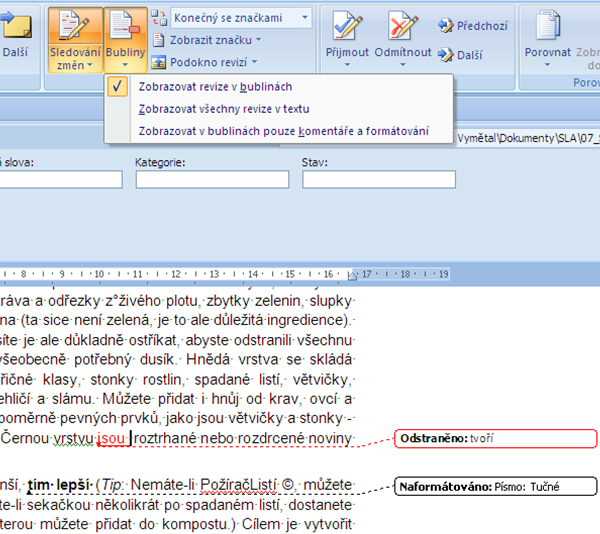 59
Značky
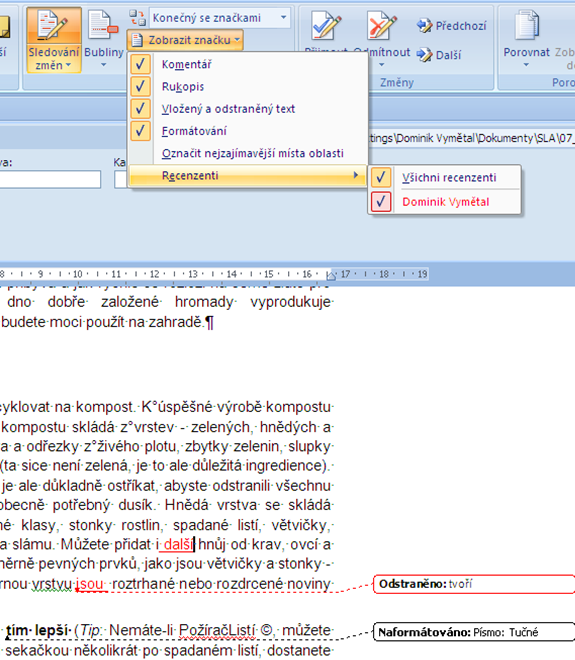 60
Původní se značkami
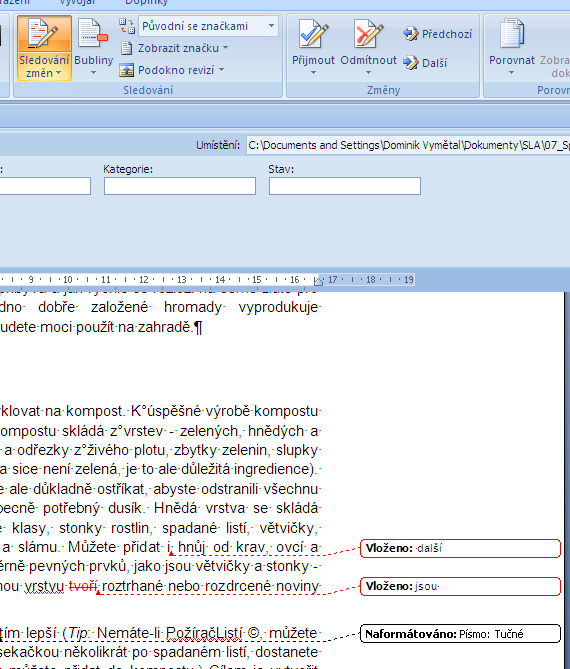 61
Komentář
Komentáře je možné zdůvodnit požadavek na změnu nebo přímo změnu navrhnout
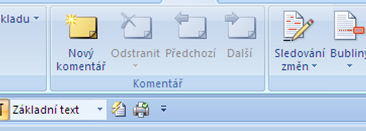 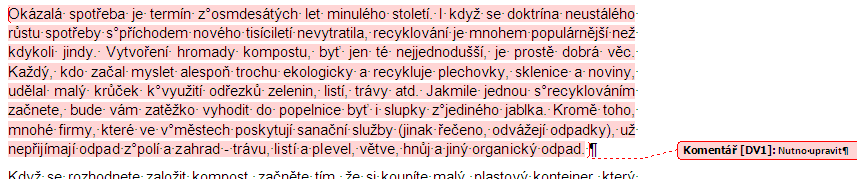 62
Sledování změn
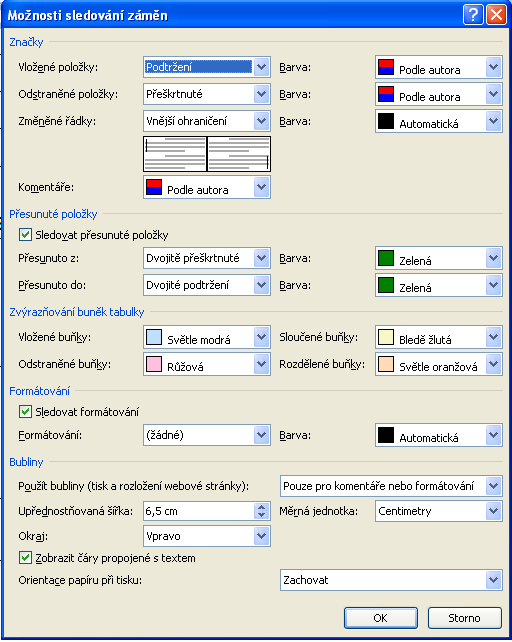 Změnu můžeme přijmout
Změnu můžeme odmítnout
Změny můžeme vytisknout
Soubor / Tisk - V rozevíracím seznamu Vytisknout klepneme na položku Dokument se značkami a potom na tlačítko OK.
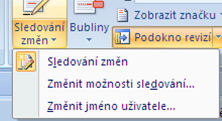 V rámci nápovědy MS Word existuje podrobné vysvětlení postupu včetně popisu případných problémů s sledovanými změnami a porovnanými a sloučenými dokumenty!
63
Porovnání a sloučení dokumentů
Otevření upravené kopie dokumentu. 
Karta revize, sekce porovnat. 
Otevření původního souboru
Nabídka zobrazení změn u tlačítka Porovnat dokumenty:
Změny  zobrazit v originálním dokumentu, zaškrtneme Originální dokument.
Chceme-li zobrazit výsledky v revidovaném dokumentu, zaškrtneme Revidovaný dokument. 
Zobrazit výsledky v novém dokumentu, zaškrtneme Nový dokument.
Kombinovat – sloučí revize od několika autorů do nového dokumentu
64
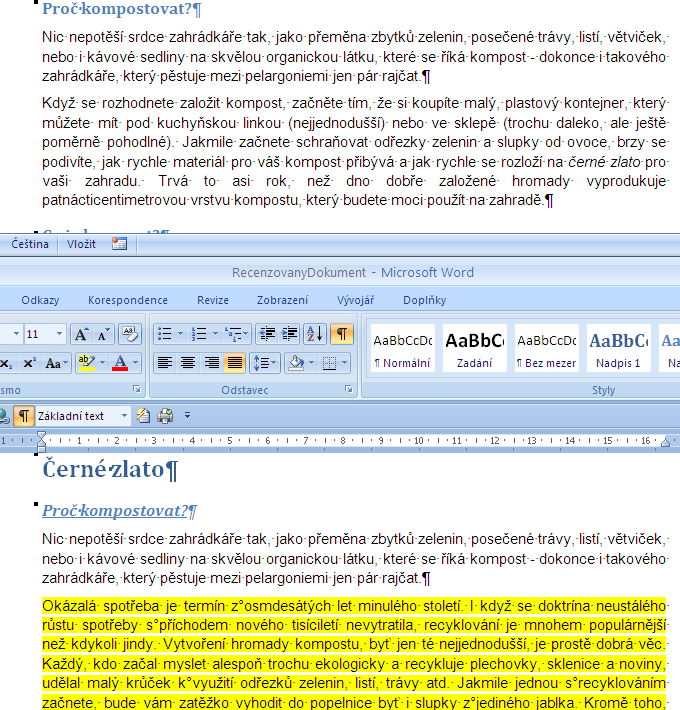 Porovnání dokumentů
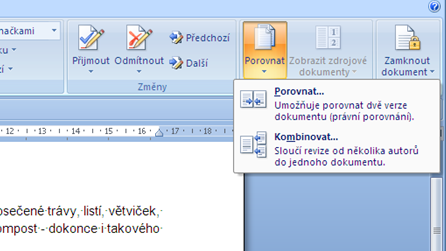 65
Parametry porovnání
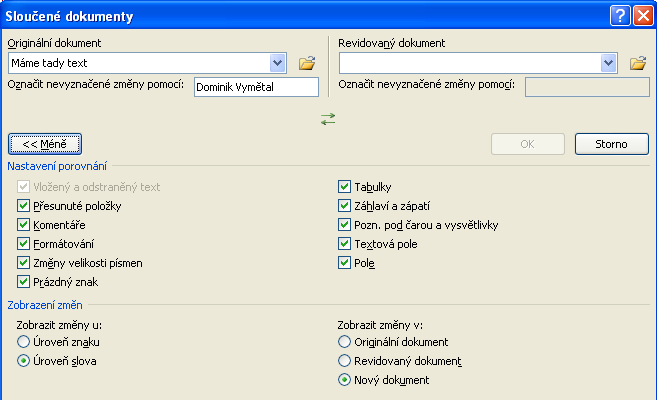 66
Výsledek
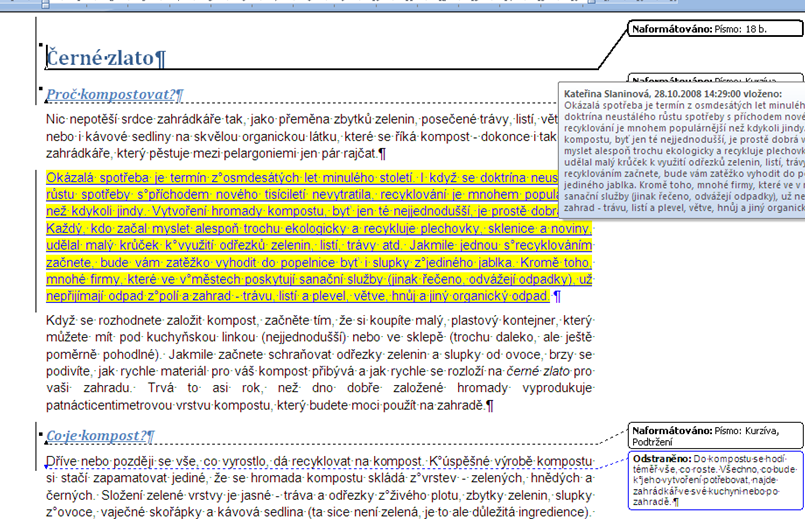 67
Slučování dokumentů- kombinovat dokumenty
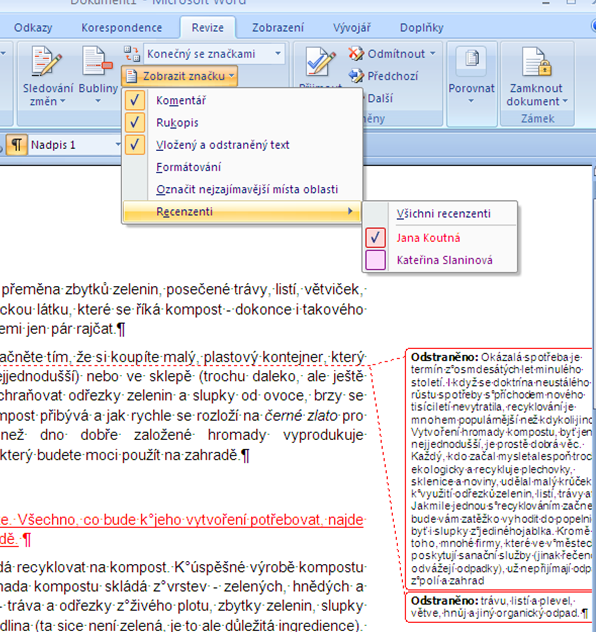 68
Přijmout - odmítnout
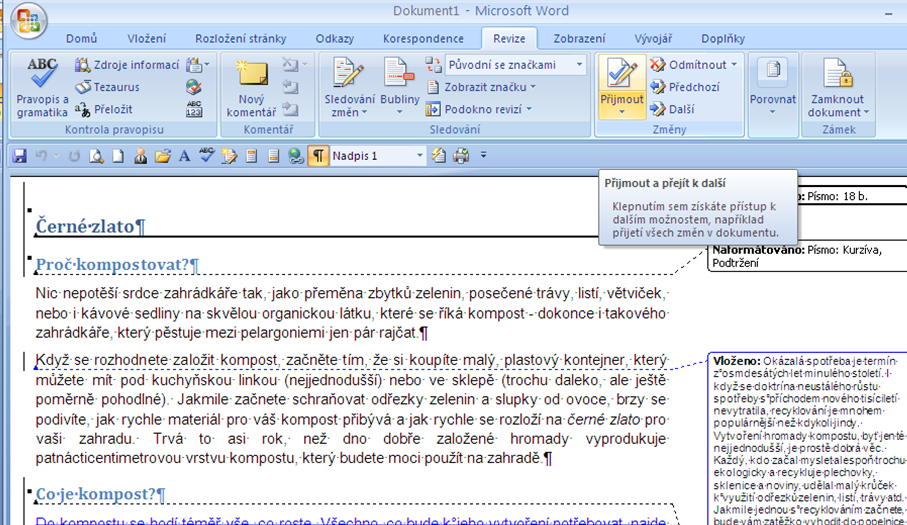 69
Hromadná korespondence
Hromadná korespondence
Sada dokumentů jako je formulářový dopis, nebo adresní štítky
Postup:
Nastavení hlavního dokumentu
Obálky
Dopisy
Zprávy elektronické pošty
Štítky
Adresář
Připojení ke zdroji dat a kontrola slučovacích polí
Upřesnění seznamu příjemců nebo položek a definice struktury
Výběr záznamů (nastavení filtrů)
Sloučení, náhled,  tisk
71
Hromadná korespondence
Obálky
Dopisy
Štítky
Adresář
Lze vytvořit přímo
Zprávy elektronické pošty
Systém musí obsahovat program pro elektronickou poštu kompatibilní s rozhraním MAPI, například Microsoft Outlook. (MAPI je specifikace rozhraní společnosti Microsoft, jež umožňuje práci různých aplikací pro zasílání zpráv a pracovní skupiny)
72
Hromadná korespondence
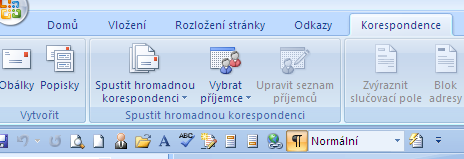 Karta korespondence
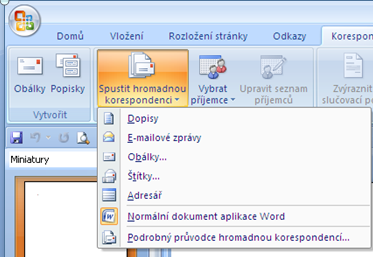 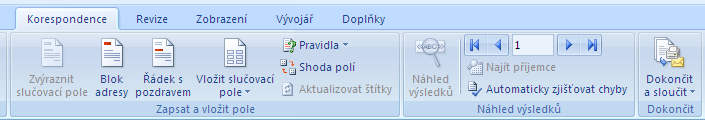 Možnost použitíprůvodce
73
Hromadná korespondence – průvodce I
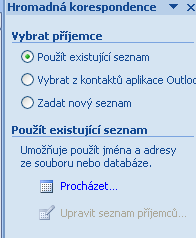 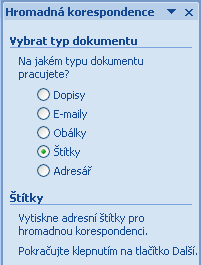 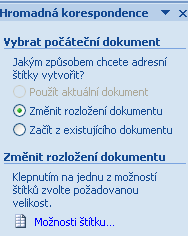 74
[Speaker Notes: Nastartovat okno úloh Hromadná korespondence a spustit štítky.
¨Dále vybrat příjemce je v pomocných souborech najít pomocí Procházet
Adresycvicne  list 1
Dále uspořádat štítky – blok adresy
Jít na shoda polí a spárovat
Aktualizovat všechny štítky a do náhledu
Dále vložit pole s podmínkou  před blok adresy a aktualizovat všechny štítky.]
Hromadná korespondence  - průvodce II
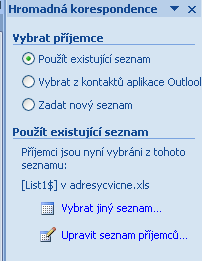 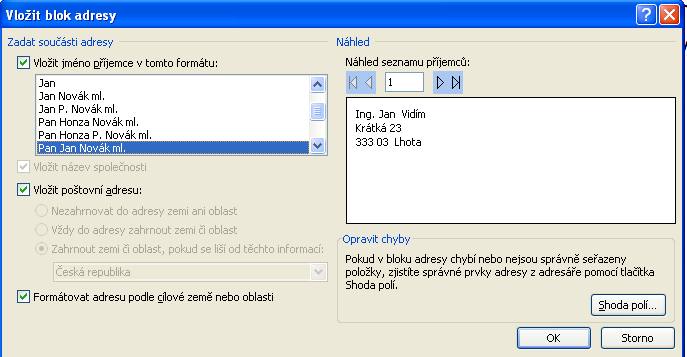 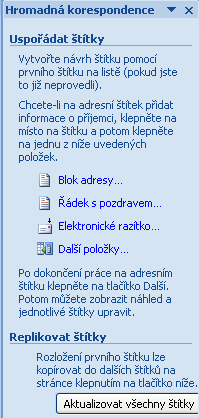 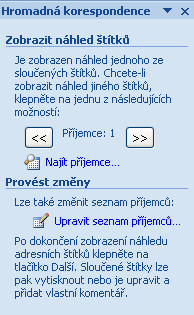 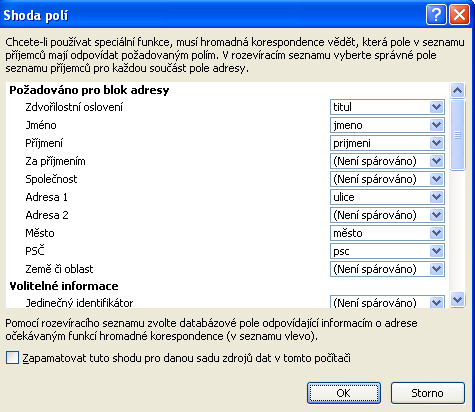 75
Hromadná korespondence
Editace možností
Editace rozvržení slučovaných polí (štítky, obálky, dopisy, adresář)
Úprava seznamu příjemců (nastavení filtrů)
76
Hromadná korespondence
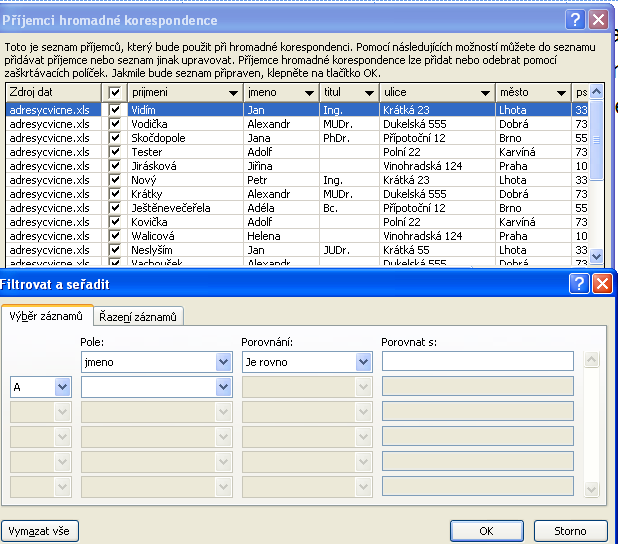 Vložení pole
Filtry
77
Spolupráce programů MS Office
MS Word
MS Excel
MS Access
MS PowerPoint
MS Sharepoint
Možnost komunikace a spolupráce mezi sebou, ale i ostatními aplikacemi.
Web editory
Grafické programy
Databázové systémy
Apod.
78
Spolupráce programů MS Office
MS Word
MS PowerPoint
E-mail (musí být nastaven systém pro elektronickou poštu – viz. snímek 10)
79
Spolupráce programů MS Office
MS Word
MS Excel
Ctrl + C
Ctrl + V
80
Word – Excel – rozšířená spolupráce - Grafy
81
Spolupráce programů MS Office
MS Word
WWW
82
Makra
Typická využití maker:
urychlení rutinních úprav a formátování,
kombinace více příkazů, například vložení tabulky o určité velikosti, s určitým ohraničením a s určitým počtem řádků a sloupců,
rychlejší zpřístupnění možnosti v některém dialogovém okně,
automatizace složitých posloupností úkolů.
Záznam makra
Editace makra
83
Otázky?
Děkuji za pozornost